A Ramsey’s model for the economy of China.
Performed by Gaynullina Dina
NM-401
Content (содержание)
The formulation of the task (постановка задачи)
Selection of parameters(подгонка параметров)
Numerical implementation(численная реализация)
The result of the identification of the model and graphics(результат  идентификации модели и графики)
Scenario experiments with the model: the comparison of the basic(pessimistic) and the optimistic forecasts (сценарные эксперименты с моделью: сравнение базового (пессимистического) и оптимистического прогнозов)
The formulation of the task (постановка задачи)
The formulation of the task (постановка задачи)
Constants (константы)
Formulas for export, import, investments and final consumption (формулы для экспорта, импорта, инвестиций и конечного потребления)
Selection of parameters (подгонка параметров)
Employment (занятость)
L(t) = 10.66 *x0.5595  + 726.8     (14)
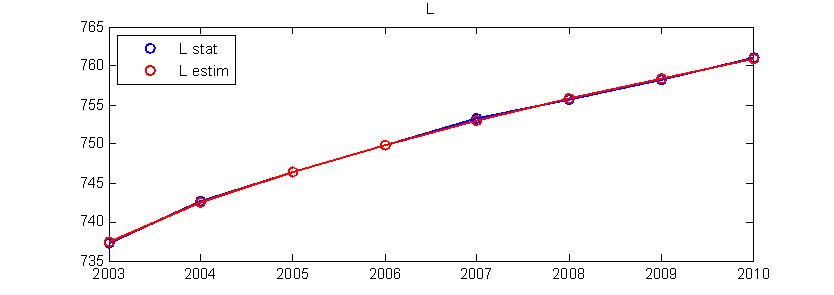 Selection of parameters (подгонка параметров)
The relative price index for export (индекс относительных цен для экспорта)
πE(t)= 1-0.003846*sin(2*pi*(t-2003)./(max(t-2003)-min(t-2003)))- 0.09045*cos(2*pi*(t-2003)./(max(t-2003)-min(t-2003)))+ 0.09045+407.8./(t-2003+97.69)- 4,174429                               (15)
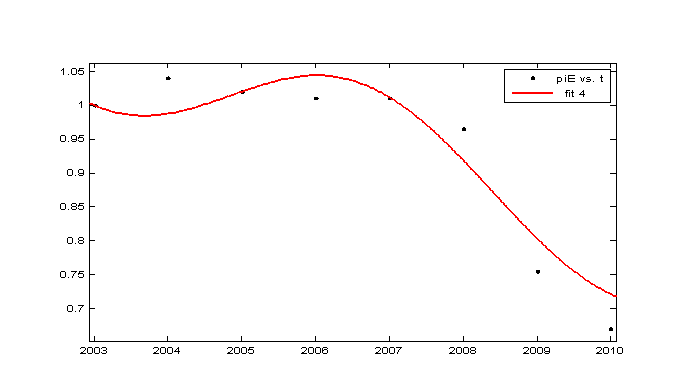 Selection of parameters (подгонка параметров)
The relative price index for import (индекс относительных цен для импорта)
πI(t) = 1-0.004178*sin(2*pi*(t-2003)./(max(t-2003)-min(t-2003)))- 0.05964*cos(2*pi*(t-2003)./(max(t-2003)-min(t-2003)))+ 0.05964+497.4./(t-2003+95.22)- 5,223693                          (16)
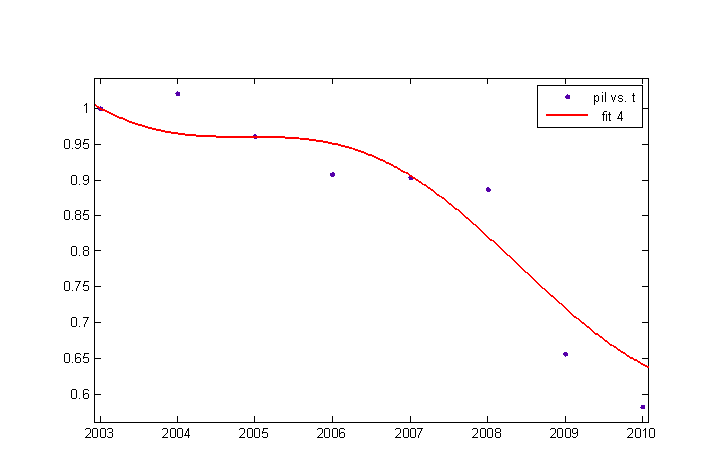 Selection of parameters (подгонка параметров)
The relative price index for investments (индекс относительных цен для инвестиций)
πJ(t) = 1+0.05497*sin(1.209*(t-2003)+ 0.3285)./(t-2002)+ 0.003654*(t-2003)- 0.05497*sin(0.3285)           (17)
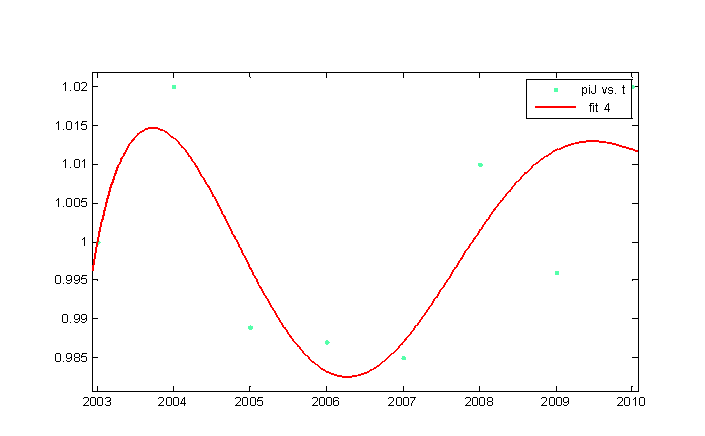 Numerical implementation (численная реализация)
Numerical implementation (численная реализация)
The result of the identification of the model and graphics (результат идентификации модели и графики)
estimated and statistic data for gross fixed capital K(t) and output Y(t) (оцениваемые и статистические данные для основных фондов и выпуска)
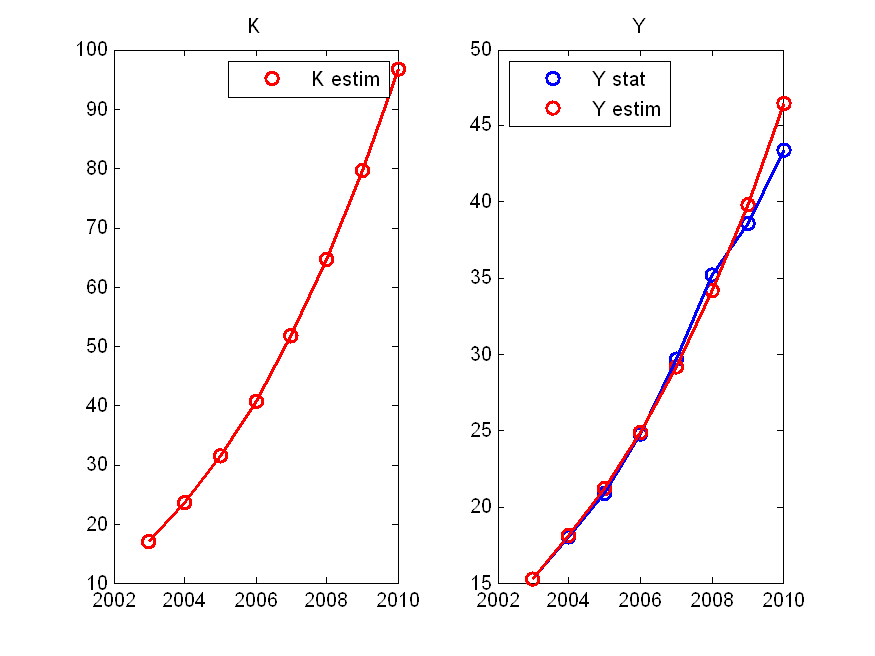 estimated and statistic data for import and export (оцениваемые и статистические данные для  импорта и экспорта)
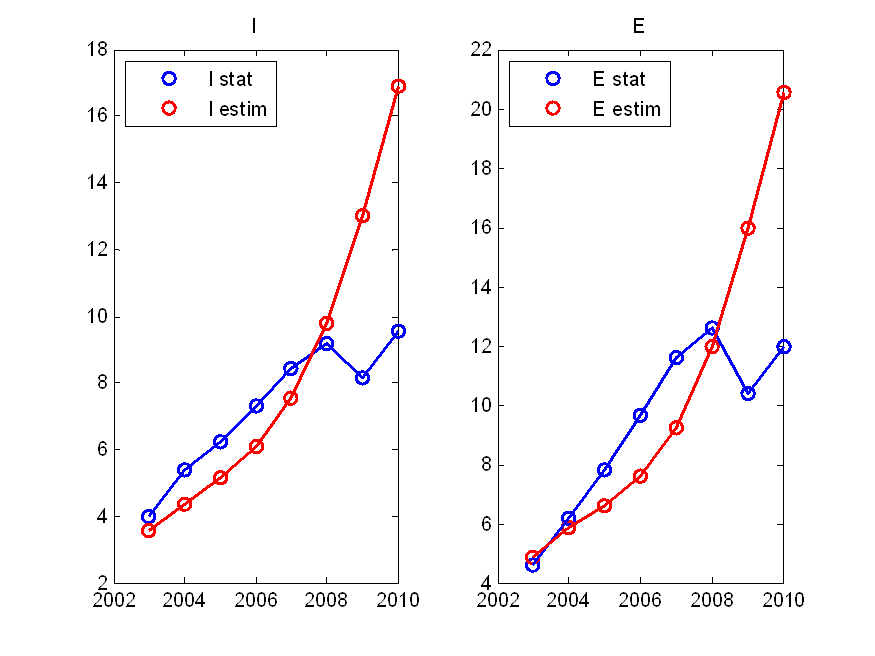 estimated and statistic data for investments and final consumption (оцениваемые и статистические данные для инвестиций и конечного потребления)
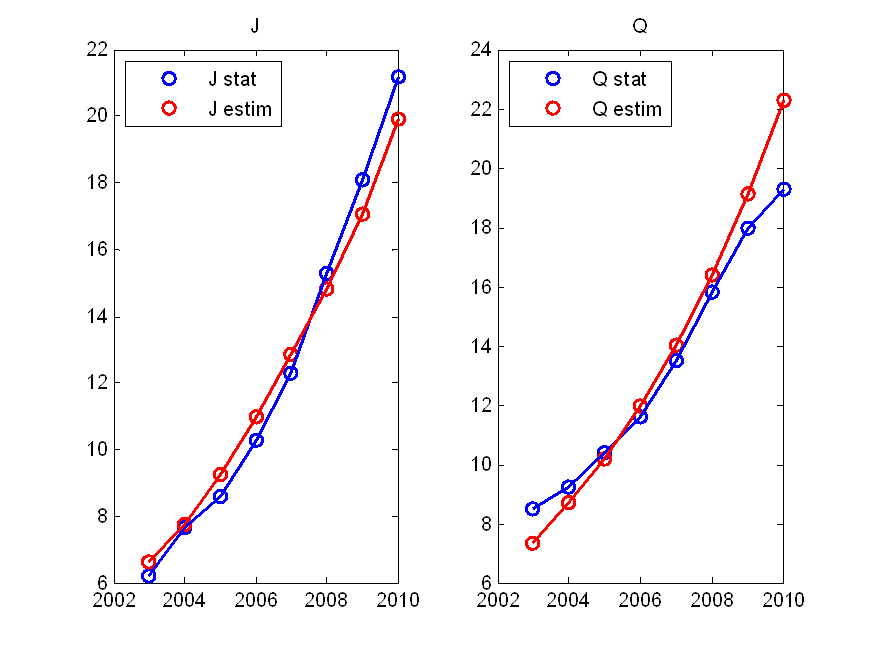 Scenario experiments with the model (сценарные эксперименты с моделью)
Forecasting graphic of the relative index of prices for export and import 2003-2023 ( прогнозные графики индексов относительных цен для экспорта и импорта)
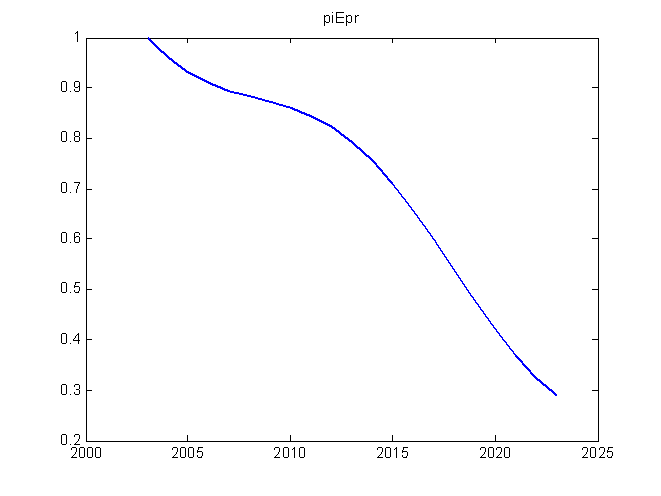 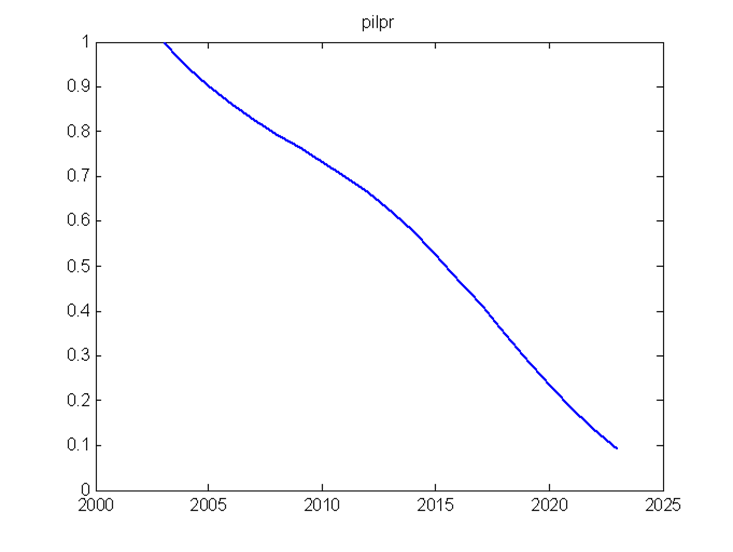 Forecasting graphic of the relative index of prices for investments and employment 2003-2023 (прогнозные графики для индекса относительных цен для инвестиций и занятости населения)
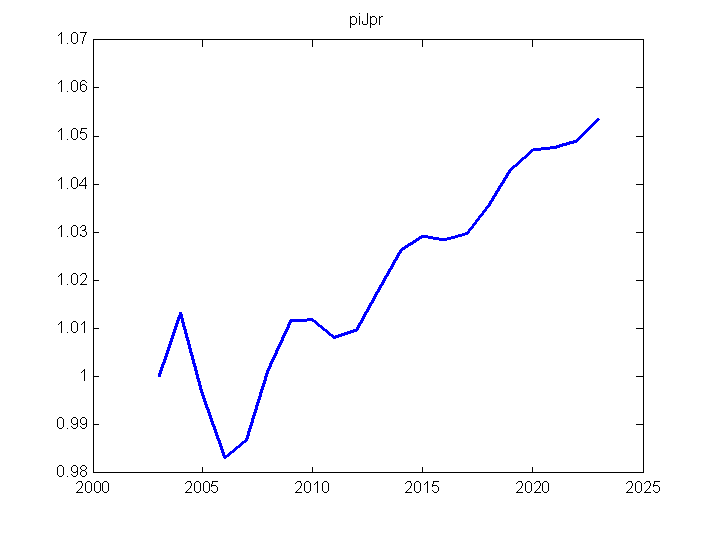 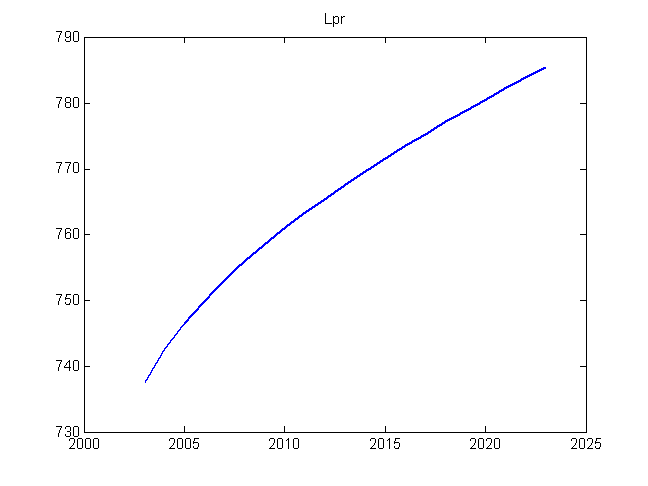 The comparison of the basic (pessimistic) and the optimistic forecasts (сценарные эксперименты с моделью: сравнение базового (пессимистического) и оптимистического прогнозов)
Forecasting graphic of  GDR Y(t) and gross fixed capital K(t) 2003-2023 ( прогнозные графики ВВП и основных фондов)
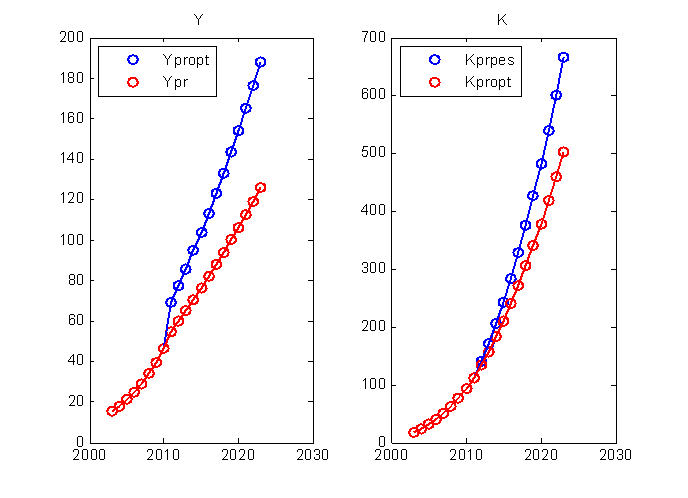 Forecasting graphic of investments J(t) and export E(t) 2003-2023 (прогнозные графики для инвестиций и экспорта)
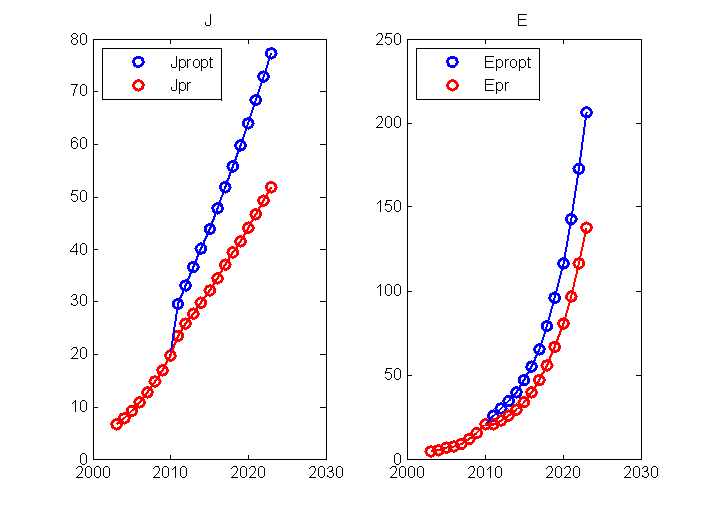 Forecasting graphic of import I(t) and  Q(t) 2003-2023 (прогнозные графики для экспорта и Q(t))
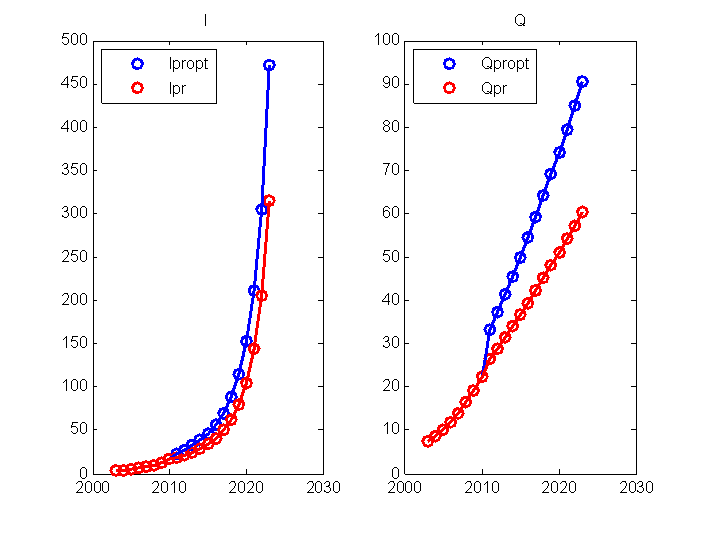 Literature (список литературы)
A. N.N.Olenev, R.V.Pechenkin, A.M.Chernetsov “Parallel Programming in MatLab and its applications,"A.A.Doronitsyn’s computer centre, Academy of Sciences, Moscow 2007 (in Russian).
Ashmanov S.A. Introduction to mathematical economics, Moscow: Nauka, 1984, 296 page(in Russian)
http://www.epochtimes.ru/content/view/58969/4/
http://unstats.un.org/unsd/snaama/dnlList.asp
http://www.stats.gov.cn/english/
http://matlab.exponenta.ru/curvefitting/function_2_2.php
http://matlab.exponenta.ru/curvefitting/3_6.php
Theil H. Economic forecasts and decision making. M.1971.488s.(in Russian)
http://www.utro.ru/articles/2012/04/11/1039929.shtml
http://www.kitaichina.com/se/txt/2012-01/13/content_420390.htm
http://www.rbcdaily.ru/2011/01/27/world/562949979610473